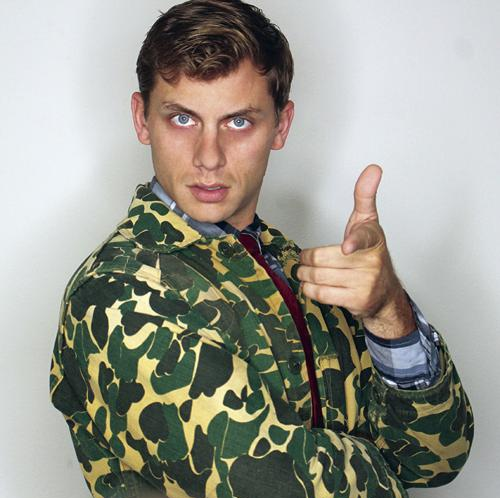 Power of Attorney - Healthcare
Click HERE for Charlie Berens’ Important Public Service Announcement
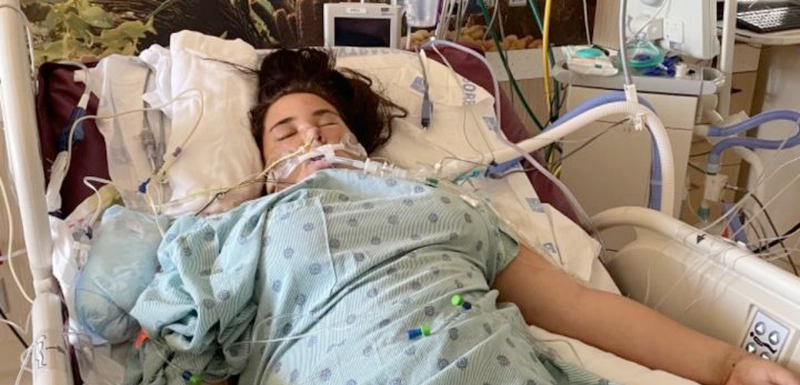 Bad things can happen...
         Life can change quickly...
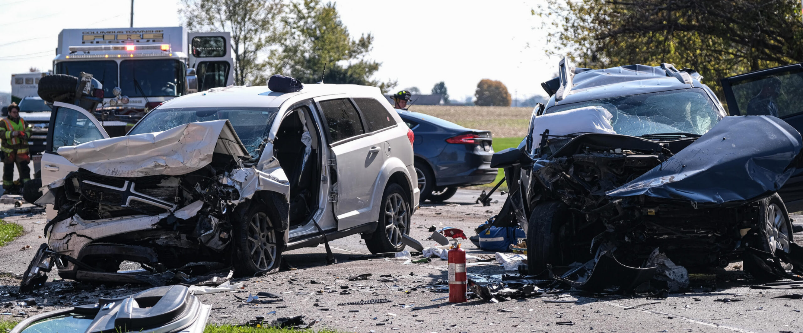 Are you prepared for the unexpected?
POA-HC addresses questions like...
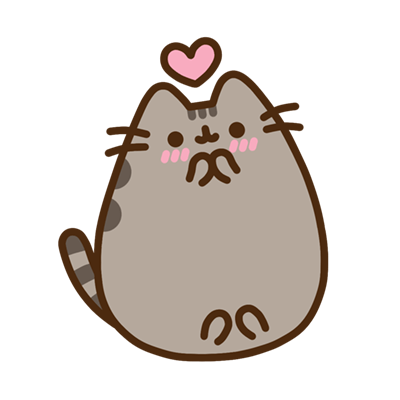 The more clearly you make your wishes known, the easier it will be on your loved ones
How much do you know about Power of Attorney - Healthcare(POA-HC)?
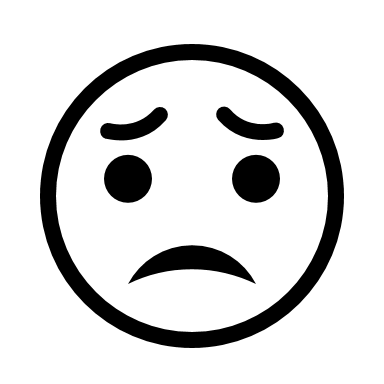 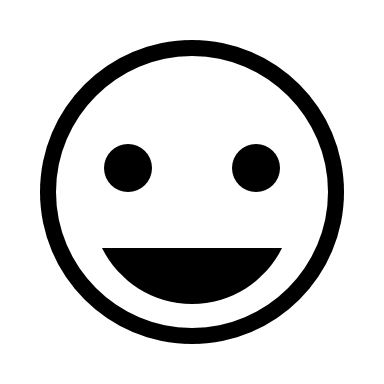 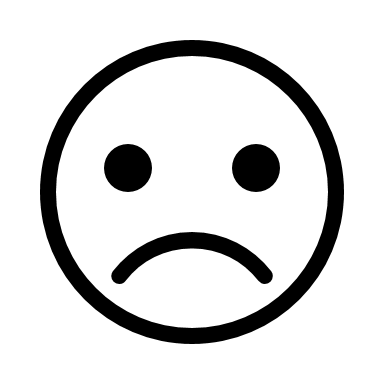 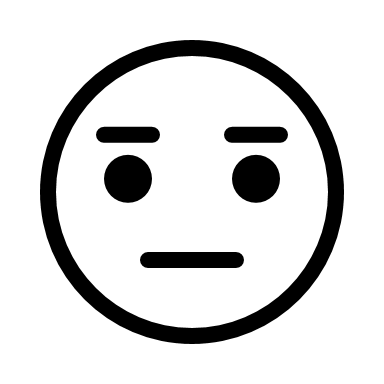 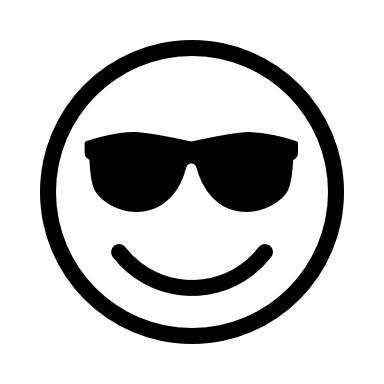 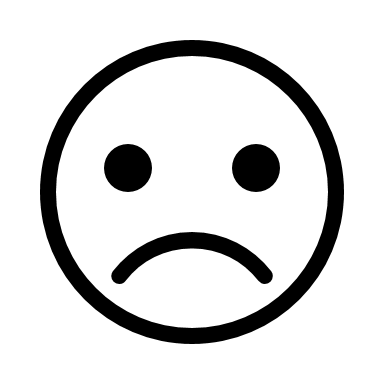 NO PROBLEM! Now is a perfect time to learn about creating a Power of Attorney - Healthcare (POA-HC). This learning module is perfect for you.
Click here to continue!
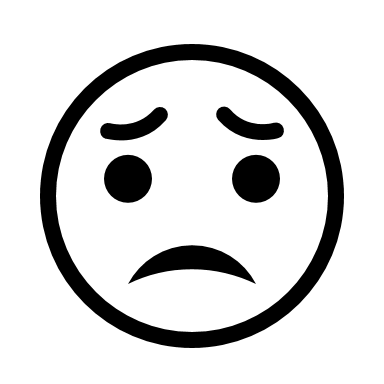 It’s great that you have heard of a POA-HC before! They can be tricky to understand at first and may seem a little intimidating, but this module will give you all the information you need to know about completing one!
Click here to continue!
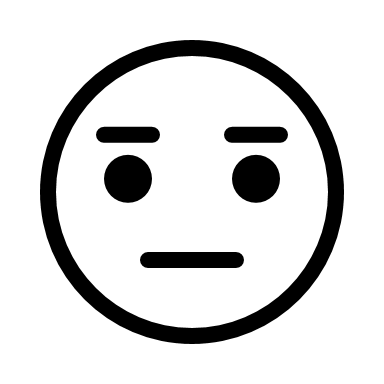 Complete this module to learn even more about a POA-HC and join your family and friends in completing one!
Click here to continue!
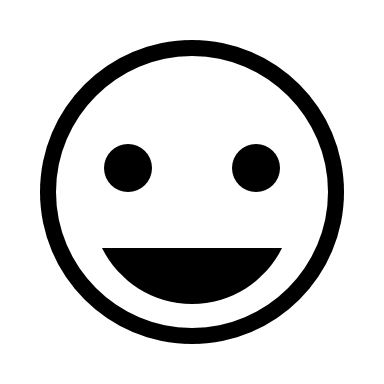 That’s great you know what a POA-HC is! This learning module will provide resources for completing one!
Click here to continue!
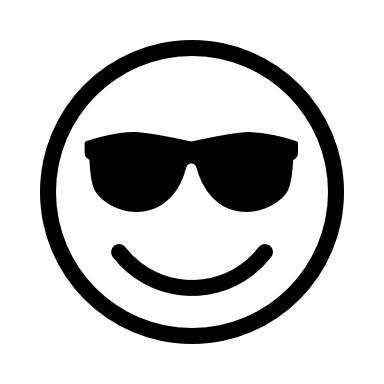 WONDERFUL! It is so great you have a POA-HC completed. This learning module will help make sure you understand everything about it and ensure the appropriate people have a copy!
Click here to continue!
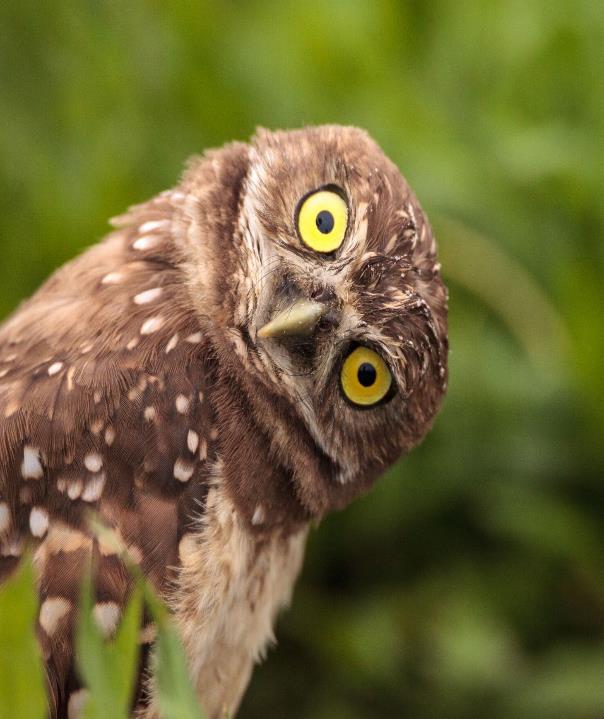 What is a Power of Attorney-Healthcare (POA-HC)?

What is a guardian?

What happens if I am unable to make my own medical decisions?

How do I fill one out & where do I find it?

Is it really that important?
Cost?
Why get one?
Copies
Who needs it?
What is it?
How do I do it?
Important Definitions
Guardian
Someone appointed by the court system to make your medical or financial decisions
Agent
The individual who is designated to represent you if POA-HC is activated
Principal
You, the individual completing the POA-HC document
Next of kin
Your closest living relative through blood or legal relationships (example: spouse, child, sibling, etc.)
Witnesses
Two individuals who are willing to attest to the principal’s signature of the POA-HC
Contains specific health related questions that you can answer ahead of time – your POA-HC will make other decisions as needed
Designates a person to make healthcare decisions for you if you’d no longer be able to do so yourself
POA-HC you chose who cares for you, a guardian is someone the court appoints to make decisions for you
Legal document
Specific Questions
Cost?
Why get one?
Copies
Who needs it?
What is it?
How do I do it?
Different than a guardian
18 years or older
Everyone!
Everyone!
Everyone!
Not just for those with chronic illnesses
Cost?
Why get one?
Copies
Who needs it?
What is it?
How do I do it?
Not just for elders
Witnesses cannot be family members
You can print out a form online
Print
Cost?
Why get one?
Copies
Who needs it?
What is it?
How do I do it?
Two witnesses to sign
Provide a copy to your primary care physician and any other physician you see
Keep the original copy for yourself
Your appointed agent should also have a copy
Yourself
Primary Care Provider
Cost?
Why get one?
Copies
Who needs it?
What is it?
How do I do it?
Your agents
If you don’t already have the form filled out when you need it, it may be too late
Set out your wishes and pick your own decision-maker!
Pre-planning
Cost?
Why get one?
Copies
Who needs it?
What is it?
How do I do it?
Take charge
You can pay for an attorney to assist you if you wish
Free!
Cost?
Why get one?
Copies
Who needs it?
What is it?
How do I do it?
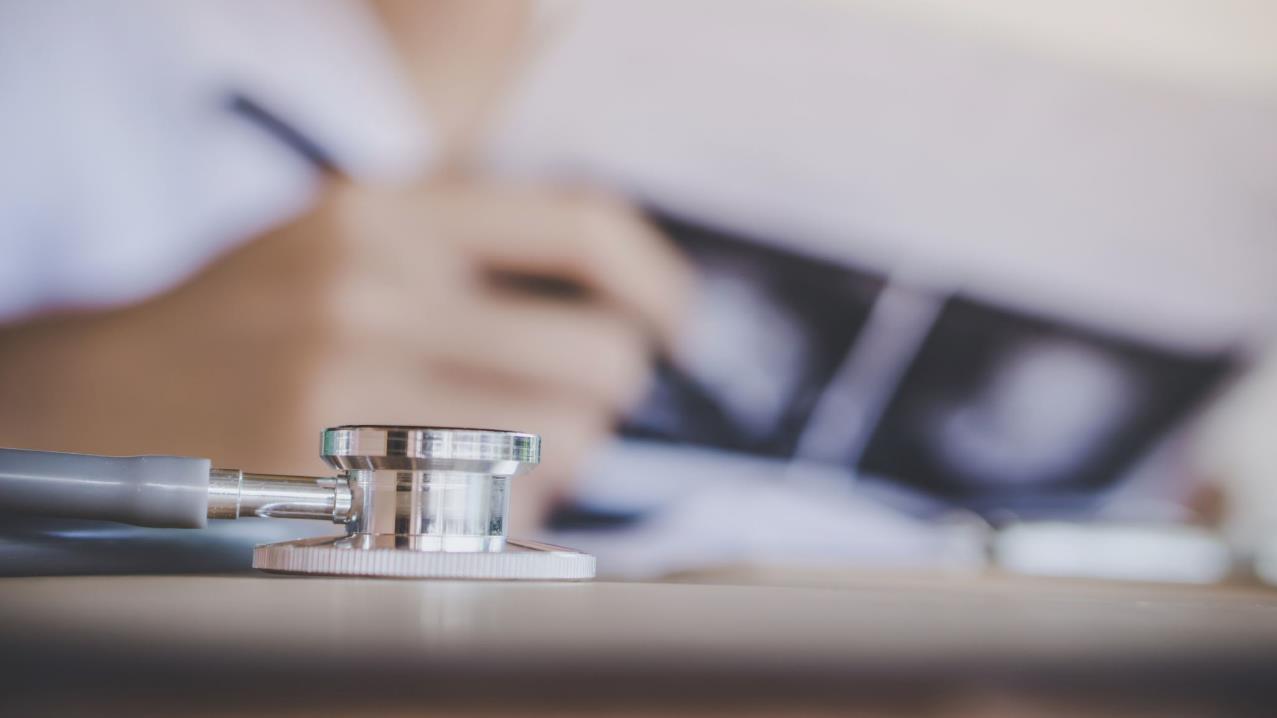 Incapacitation
This document only takes effect if an individual is examined by two (2) doctors or one physician and one licensed advanced practice clinician, and you are determined to be incapacitated – which means you are unable to make medical decisions 
Can be temporary or permanent
Can be deactivated if you regain the ability to make your own healthcare decisions
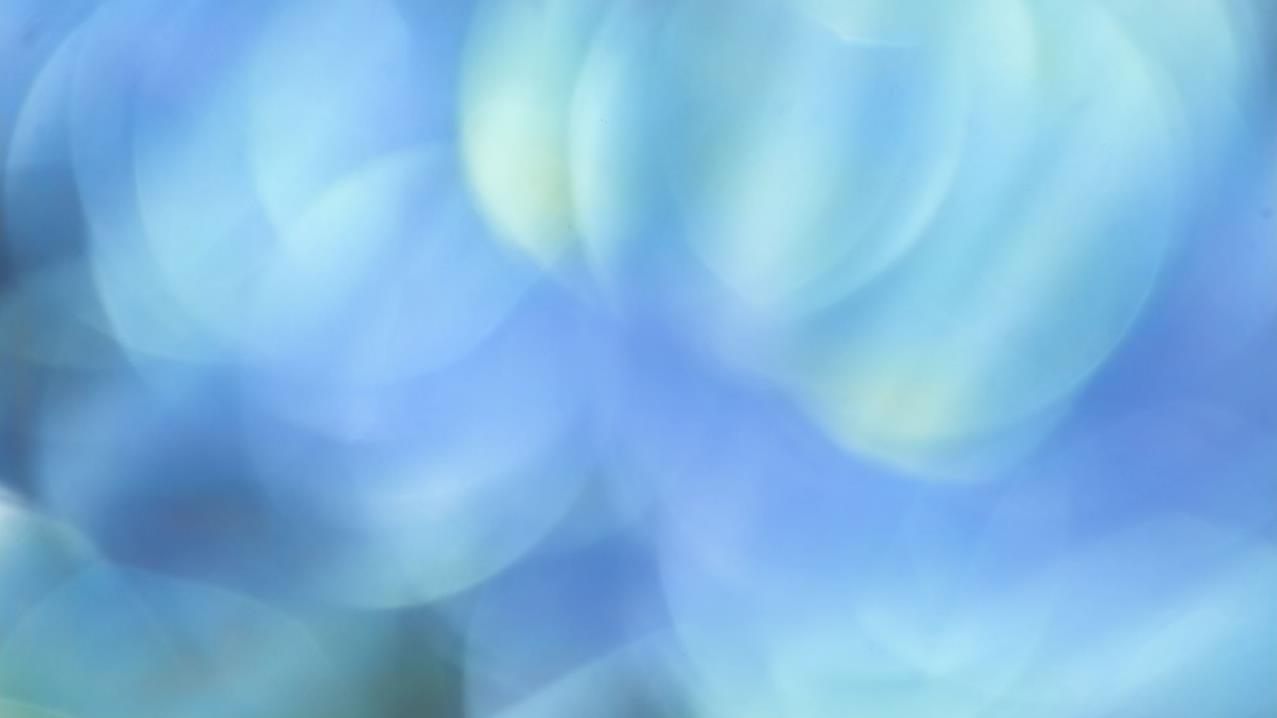 POA-HC or Guardianship
...but what does this really mean?
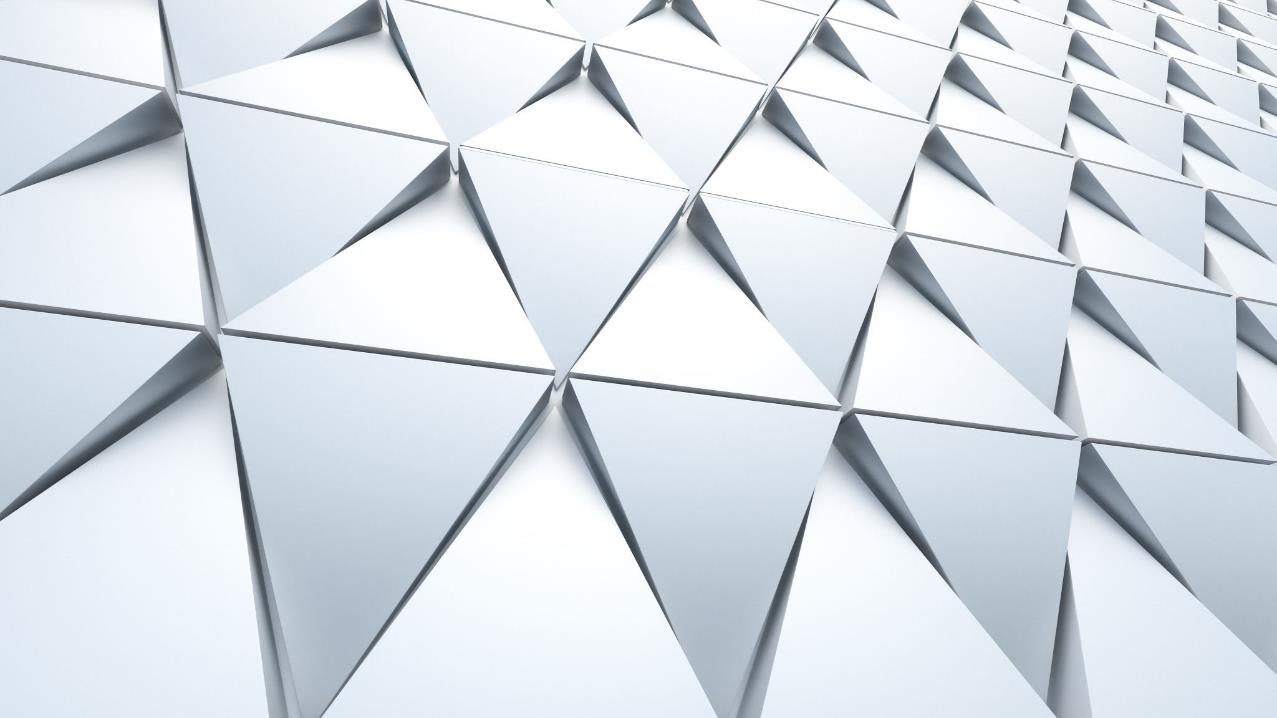 Guardianship
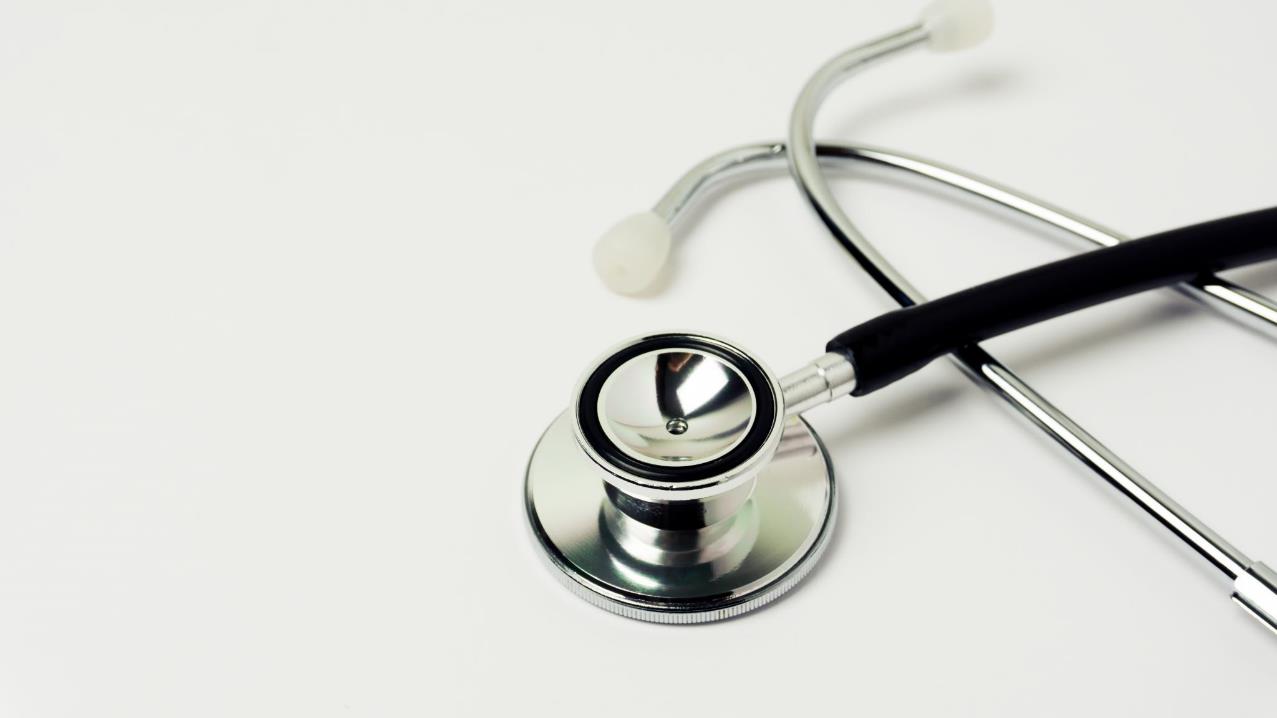 Testimonial
"I don't think people really understand what it means to have a court-appointed guardian. Patients can be stuck in the hospital for weeks, or even months, waiting for guardianship to take effect; the court process is very slow. These people are often kept “full code”, which may be unrealistic given their actual state of health. Having full code status means life saving measures will continue to be put into effect despite the patient having a very poor quality of life. The patient who is unable to eat may require a feeding tube to be placed to sustain nutrition, which may be something this person would have never even wanted. Meanwhile, their spouse is at the bedside, heart-broken, knowing they would have never wanted any of this."
									R. A., RN
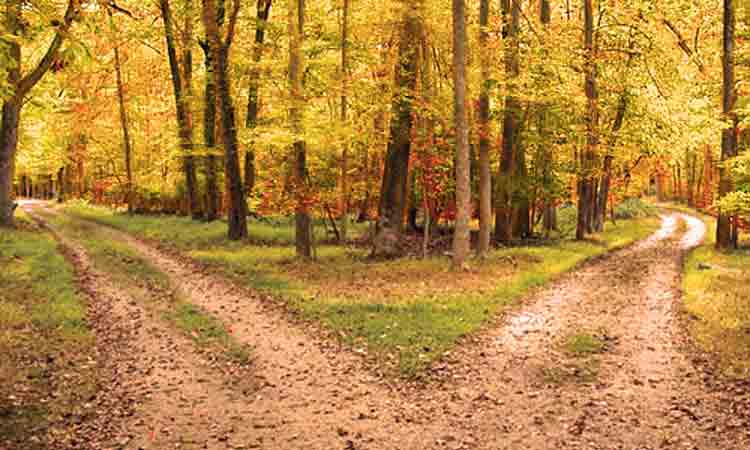 Ready to get started?
Still not convinced?
Still not convinced?
Link to How-To Guide
Link to additional testimonials
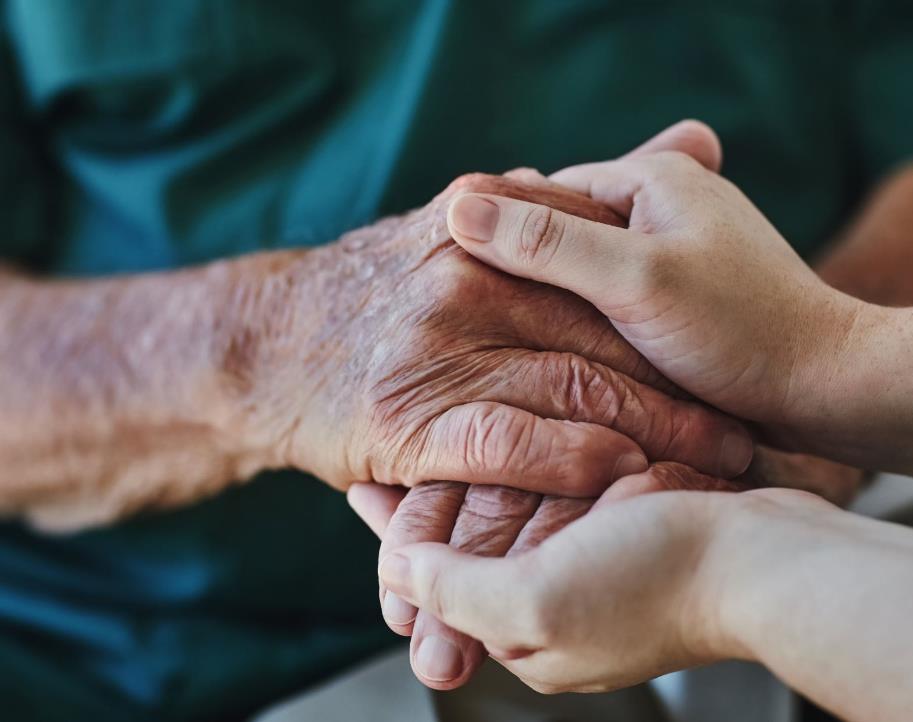 Still Not Convinced?
Read this excerpt from an interview with a Social Worker on her experience with patients who do not have a POA-HC completed.
Ready to get started? Obtain your form!
POA-HC How-to Guide & Breakdown
Creation of POA for Healthcare
This one is straight forward. Simply enter the date and your name, address, and birthdate in the designated areas.
GO BACK
Enter the name, address, and telephone number of the individual you wish to designate to make your healthcare decisions if you are unable to (this person is also known as your "agent").
List a second individual if the first one is ever unwilling, or unable, to be your agent.
Of note, neither of these individuals can be your healthcare provider or an employee of your healthcare provider.
Both individuals should be given a copy of this completed document.
Designation of Healthcare Agent
GO BACK
Admission to Nursing Home or Community-Based Residential Facility
This checkbox does not mean whether or not you’d like to be admitted to a facility but if necessary, do you give your agent the authority to admit you to either kind of facility.
A Community Based Residential Facility is another name for an Assisted Living Facility
If neither boxes are checked, your healthcare agent has permission to sign you in for short-term admission stays only.
GO BACK
Check the box yes or no stating you grant permission for your healthcare agent to withhold or withdraw a feeding tube.
Checking "yes" means your healthcare agent may have a feeding tube withheld or withdrawn, unless professional judgement determines this will cause pain or reduce comfort.
Checking "no" means your healthcare agent may not have a feeding tube withdrawn from you.
Provision of Feeding Tube
GO BACK
Health Care Decisions for Pregnant Women
Check yes or no if you would like to allow your healthcare agent to make decisions for you, even if you are pregnant.
GO BACK
This area is available for you to write out specific considerations you would like for yourself. You can add additional pages if necessary. 
Ideas: Religious restrictions, refusal for intubation (breathing tube down throat), refusal for tracheostomy (hole in throat to help breathe),  or refusal of blood transfusions, or any specific requests related to healthcare. 
If you have considerations that are important to you, make them specific so it is easier for your healthcare agent to honor you.
Statement of Desires, Special Provisions, or Limitations
GO BACK
Signature of Principal
Sign your name (the person creating the Power of Attorney for Healthcare) in the presence of your witnesses and date. 
You will do this again at the end of the document.
GO BACK
Statement of Witnesses
Enter the information of two witnesses.
These individuals must be:
Of sound mind

At least 18 years old
Not related to principal through blood or marriage 

Not a healthcare provider of principal, however, can be a social worker or chaplain from healthcare agency

Not one of the agents
GO BACK
Statement of Healthcare Agent and Alternate Healthcare Agent
Here, the principal enters their name on the first two lines. 
Next, the designated healthcare agent signs their name and enters their address. The alternate agent does likewise. 
If agents are not present for the creation of the document, the principal can write in the information.  They do not need to be present
GO BACK
Anatomical Gifts
This section is optional and does not need to be completed.
Check box 1 if you would like to donate only specific organs or parts and specify which organs or parts you wish to donate.
Check box 2 if you are willing to have any body part or organ donated.
Check box 3 if you wish to donate your body to anatomical study (for scientific research).
Check box 4 if you refuse to make an anatomical gift (refuse to donate organs, refuse to donate your body for scientific research)
Checking NONE of the boxes allows your agent to make the decision for you.
GO BACK
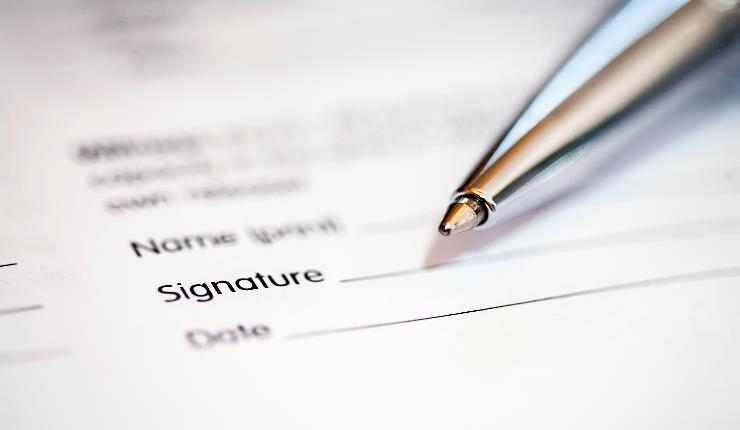 Lastly, sign & date.
Remember to:
Keep a copy for yourself
Give your agents a copy
Bring a copy to your primary care provider for them to put on file
Final Signature
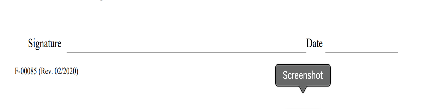 I’M FINISHED WITH THE HOW-TO GUIDE. CONTINUE MODULE.
GO BACK
Creation of POA for Healthcare
This one is straight forward. Simply enter the date and your name, address, and birthdate in the designated areas.
NEXT
Designation of Healthcare Agent
Enter the name, address, and telephone number of the individual you wish to designate to make your healthcare decisions if you are unable to (this person is also known as your "agent").
List a second individual if the first one is ever unwilling, or unable, to be your agent.
Of note, neither of these individuals can be your healthcare provider or an employee of your healthcare provider.
Both individuals should have a copy of this completed document.
NEXT
Admission to Nursing Home or Community-Based Residential Facility
This checkbox does not mean whether or not you’d like to be admitted to a facility but if necessary, do you give your agent the authority to admit you to either kind of facility.
A Community Based Residential Facility is another name for an Assisted Living Facility
If neither boxes are checked, your healthcare agent has permission to sign you in for short-term admission stays only.
NEXT
Check the box yes or no stating you grant permission for your healthcare agent to withhold or withdraw a feeding tube.
Checking "yes" means your healthcare agent may have a feeding tube withheld or withdrawn, unless professional judgement determines this will cause pain or reduce comfort.
Checking "no" means your healthcare agent may not have a feeding tube withdrawn from you.
Provision of Feeding Tube
NEXT
Health Care Decisions for Pregnant Women
Check yes or no if you would like to allow your healthcare agent to make decisions for you, even if you are pregnant.
NEXT
This area is available for you to write out specific considerations you would like for yourself. You can add additional pages if necessary. 
Ideas: Religious restrictions, refusal for intubation (breathing tube down throat), refusal for tracheostomy (hole in throat to help breathe),  or refusal of blood transfusions, or any specific requests related to healthcare. 
If you have considerations that are important to you, make them specific so it is easier for your healthcare agent.
Statement of Desires, Special Provisions, or Limitations
NEXT
Signature of Principal
Sign your name (the person creating the Power of Attorney for Healthcare) & date. 
You will do this again at the end of the document.
NEXT
Statement of Witnesses
Enter the information of two witnesses.
These individuals must be:
Of sound mind
At least 18 years old
Not related to principal (you) through blood or marriage 
Not a healthcare provider of principal
Not one of the principal agents
NEXT
Statement of Healthcare Agent and Alternate Healthcare Agent
Here, the principal (you) enters their name on the first two lines. 
Next, the designated healthcare agent signs their name and enters their address. The alternate agent does likewise.
NEXT
Anatomical Gifts
Check box 1 if you would like to donate only specific organs or parts and specify which organs or parts you wish to donate.
Check box 2 if you are willing to have any body part or organ donated.
Check box 3 if you wish to donate your body to anatomical study (for scientific research).
Check box 4 if you refuse to make an anatomical gift (refuse to donate organs, refuse to donate your body for scientific research)
Checking NONE of the boxes allows your agent to make the decision for you.
NEXT
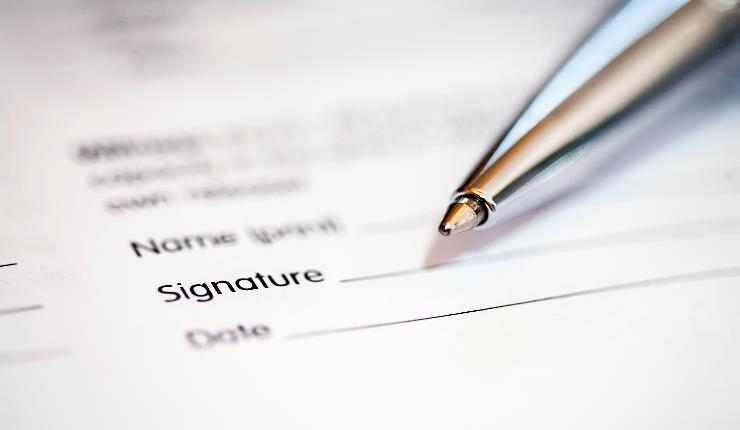 Lastly, sign & date.
Remember to:
Keep a copy for yourself
Give your agents a copy
Bring a copy to your primary care provider for them to put on file
Final Signature
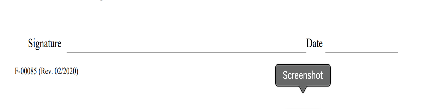 CONTINUE MODULE
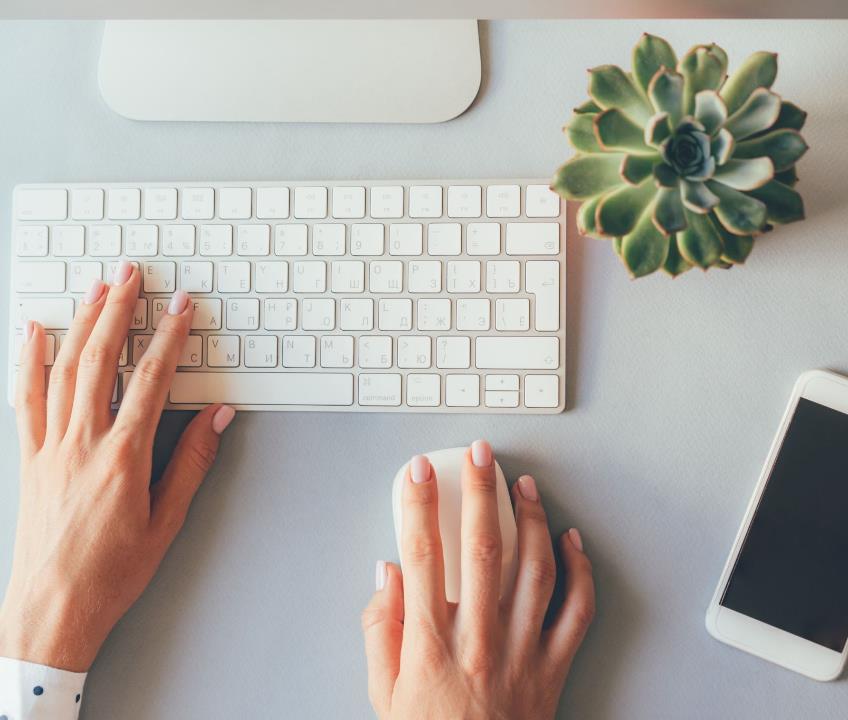 Additional Questions?
Click HERE to view a Q & A regarding POA-HC
Talk with your provider or complete independent research on your own
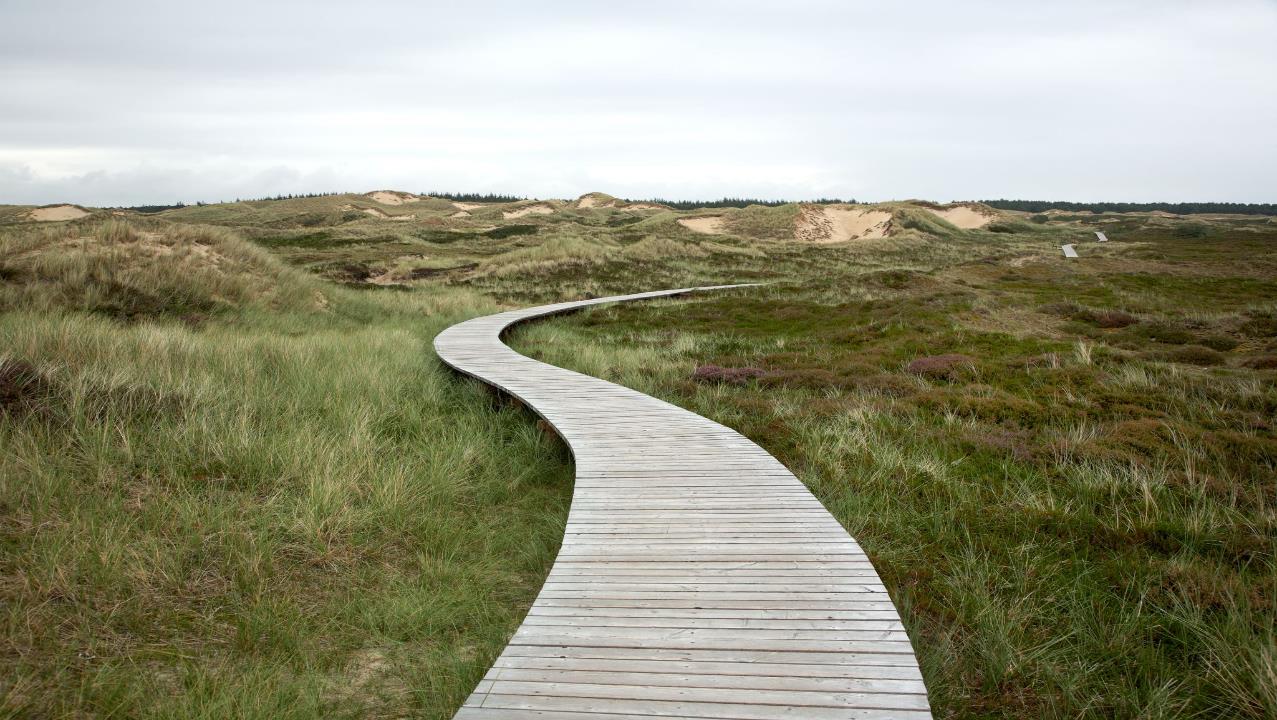 Additional Advance Directive Forms:
Living Will
Power of Attorney for Healthcare
Power of Attorney for Finance and Property
Click HERE to be directed to the Wisconsin Department of Health Services site
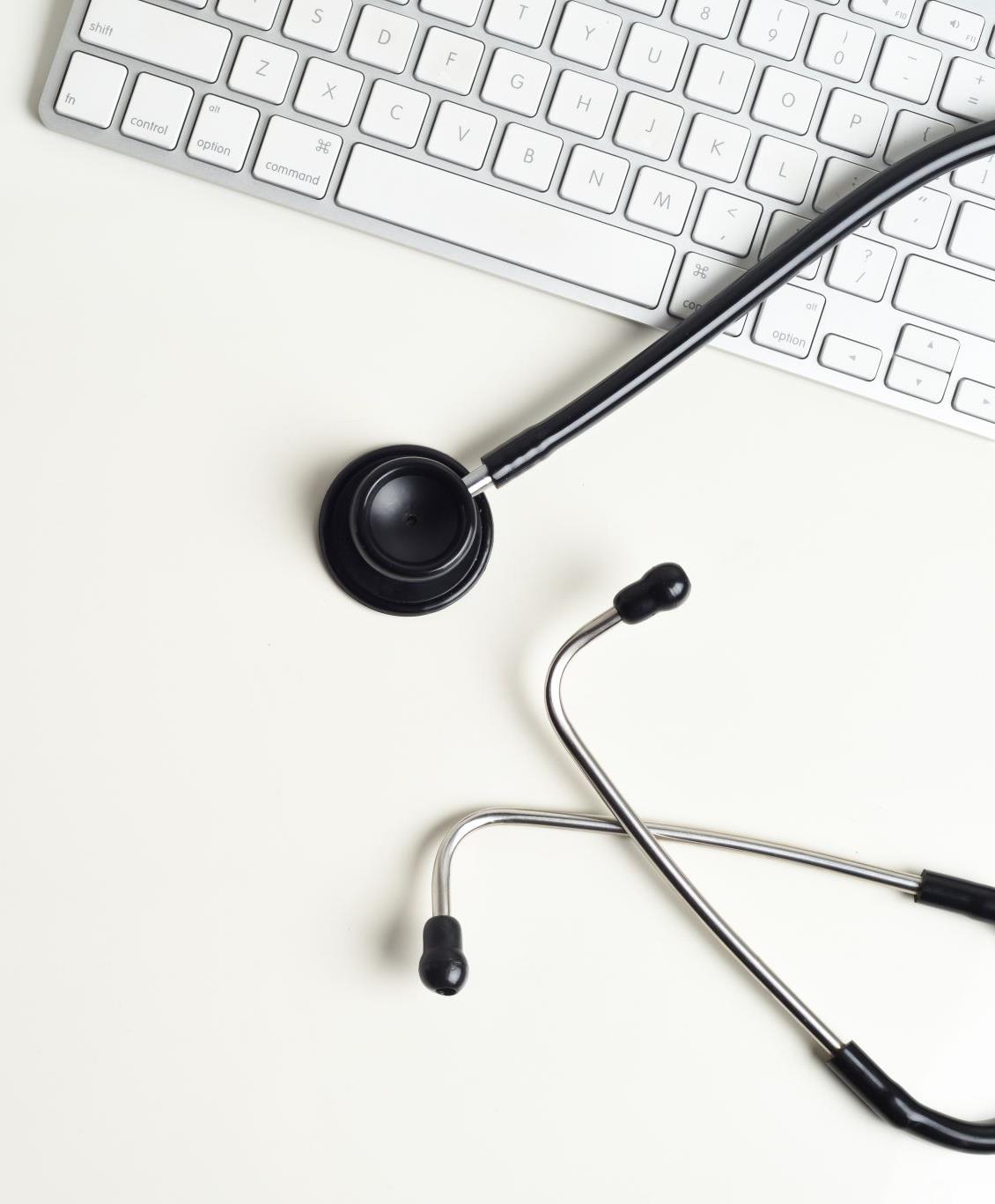 A Registered Nurse shares her experience with completing a POA-HC.
Testimonial
As a nurse in a hospital, I often work with POA-HCs when they are activated. As patients decline in the hospital, doctors may determine that their POA-HC needs to be activated. Family members always seemed thankful they had the document on file because it allowed for an easy transition during an already difficult time. You would think since I saw the benefit of having them that I would have one for myself, but that wasn’t the case at the time. It never crossed my mind to complete one for myself because I am young and healthy, what could go wrong? One day during a shift, a few of our Social Workers came around and gave everyone on the unit a POA-HC packet encouraging us to bring it home and fill it out. As I started reading through the document, I was thankful I was being encouraged to complete one. The decisions included in the POA-HC are ones I gave deep thought to and wouldn’t want to be decided for me without any personal input. The questions led me to reflect on what I truly would want if I were in this position. It also encouraged me to discuss my wishes with my family members. I made sure to tell my agent that I was selecting them to make sure they were also comfortable with it. It was easy to fill out and didn’t take much time once I decided what I wanted. It gave me peace of mind knowing that if anything were to happen to me and I was unable to speak for myself, my wishes would still be followed, and I would have a trusting person in place to make decisions for me not listed. A POA-HC can be changed, which I think is beneficial as a young adult. As I continue through life, my wishes, or preferred agent, may change, and I can change my POA-HC to reflect that as well. 
										K.B., RN
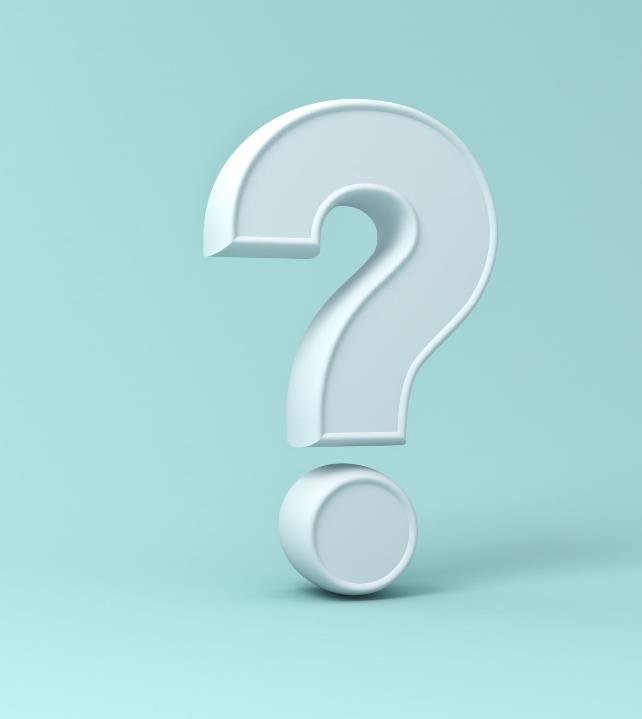 Let’s see how much you know about the Power of Attorney-Health Care with this short quiz!
Start Quiz
John is an 18-year-old college student. He has not completed a POA-HC but has been asked if he has one. John's best response is...
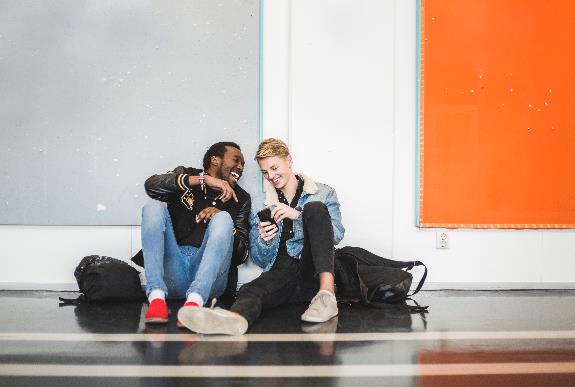 A. "No, I don’t need one because I'm still young."
B. "No, I don't need one because I don't have a chronic health condition."
C. "No, I don't have one yet, but I am going to complete one now that I am 18 years-old."
D. "No, I don't have one because they are too expensive to fill out."
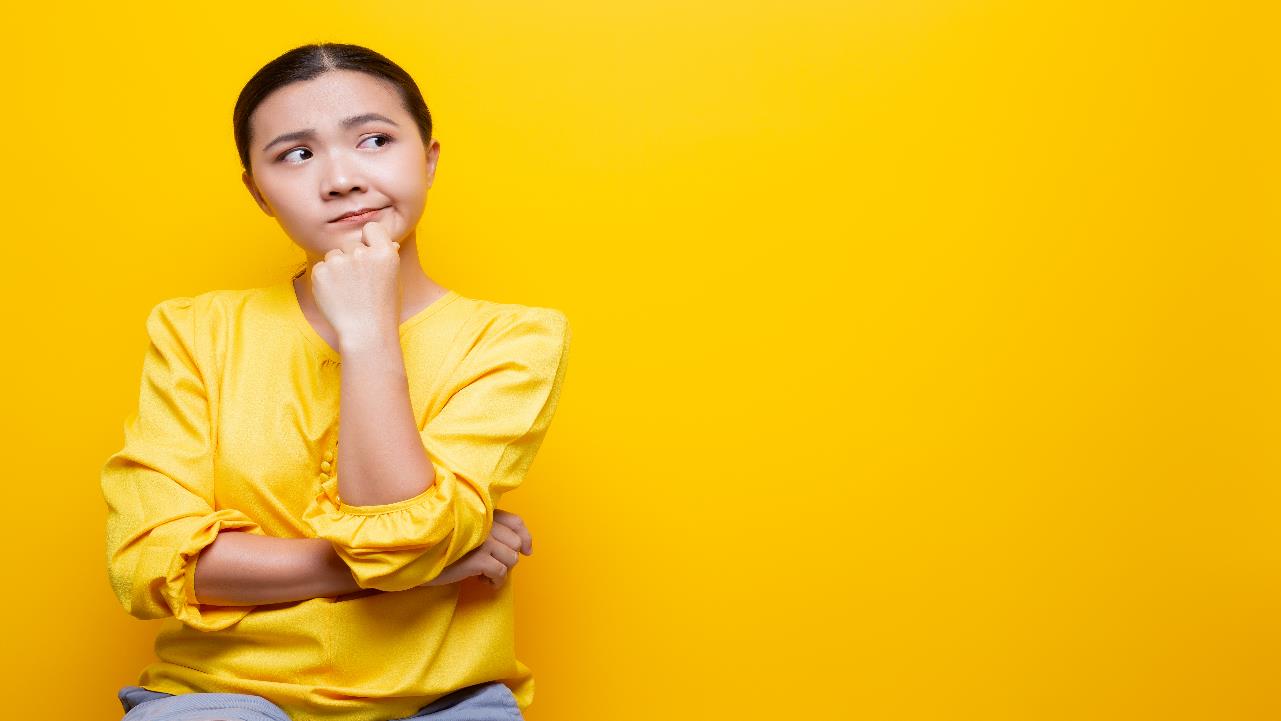 Wrong answer
Try Again
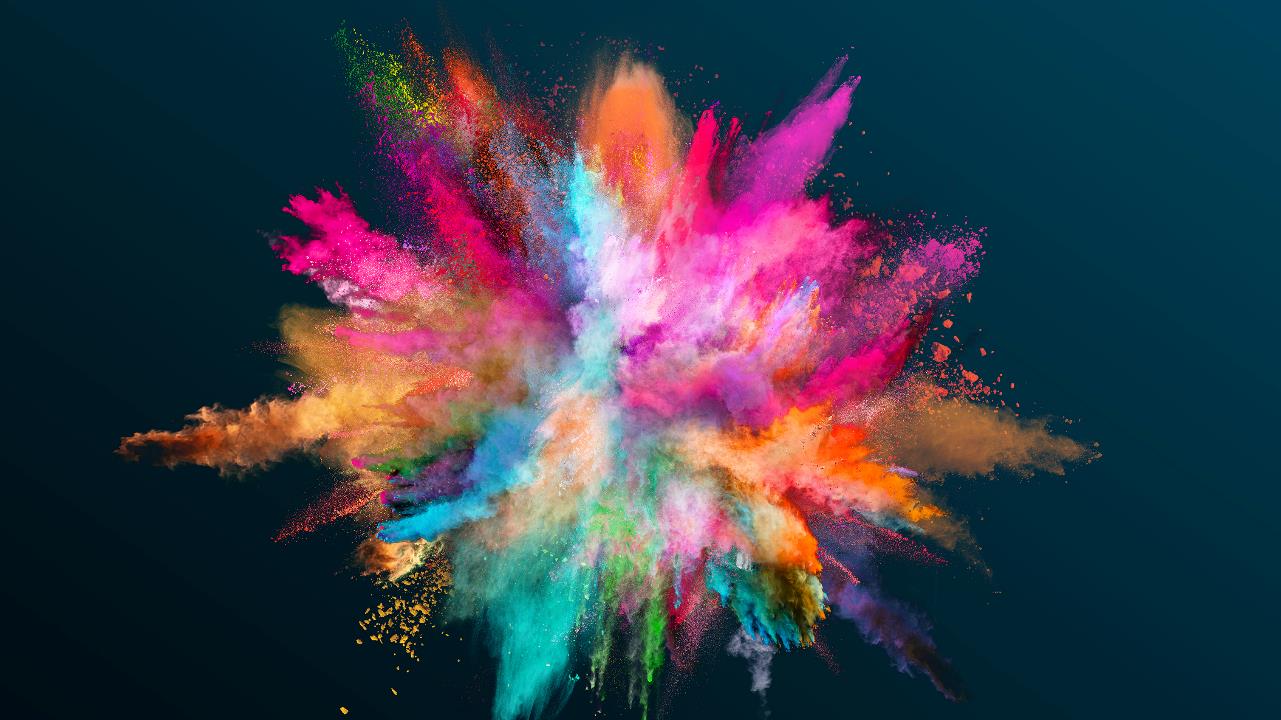 Correct Answer!
NEXT QUESTION
Penny has a completed POA-HC. Who should she give a copy to?
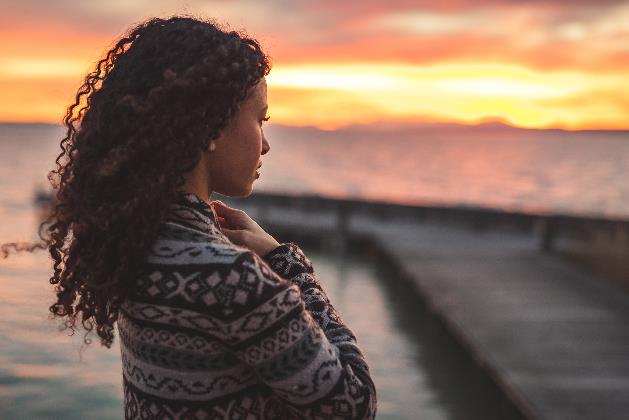 A. Her primary care physician and other physicians she sees, her agent, and herself.
B. Her neighbor.
C. She only needs a copy for herself.
D. Her primary care physician and boss at work.
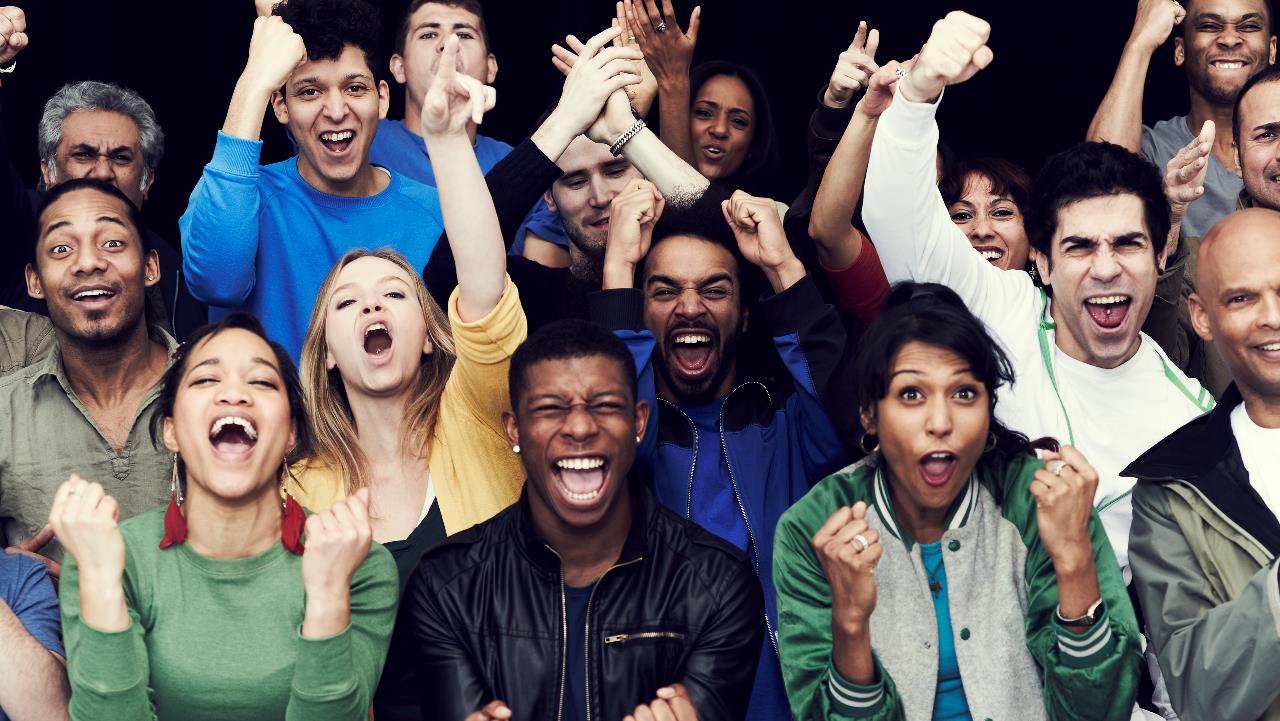 Correct Answer!
CONTINUE
TRUE
FALSE
1.
I do not need a POA-HC because I am young and healthy.
2.
Once signed, the designated agent can start making healthcare decisions right away.
3.
It just takes two witnesses (non-family members) to complete the form.
4.
The POA-HC is still in effect even after death.
Reveal Answers
TRUE
FALSE
1.
I do not need a POA-HC because I am young and healthy.
Life-threatening accidents can happen anytime, anywhere. It is best to be prepared.
2.
Once signed, the designated agent can start making healthcare decisions right away.
POA-HC only goes into effect when someone is deemed incompetent by two physicians.
3.
It just takes two witnesses (non-family members) to complete the form.
4.
The POA-HC is still in effect even after death.
POA-HC becomes invalid once death occurs.
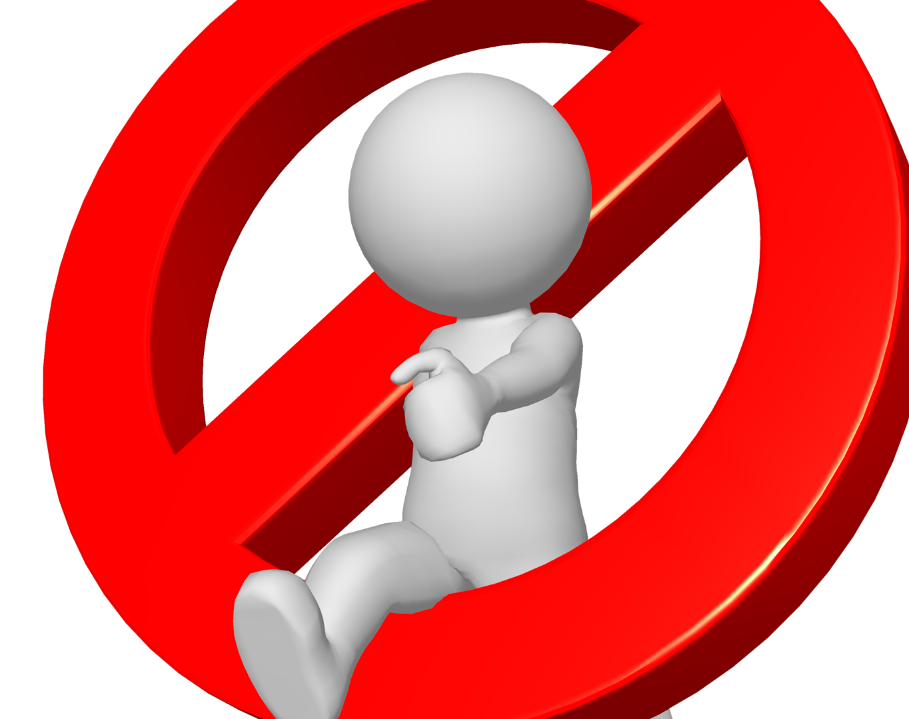 Avoid having the legal system make your medical decisions  - complete your POA-HC today!
This Photo by Unknown author is licensed under CC BY-NC.
Now it's your turn!
Tell us what you think!
Please fill out this 1-question survey about this learning module.
https://PollEv.com/surveys/lHoqBagUMcnkuv9c3lJSQ/respond
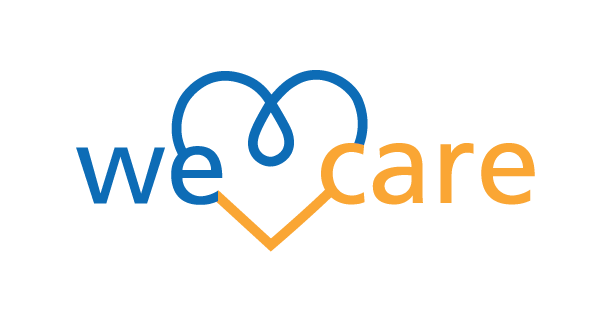 References
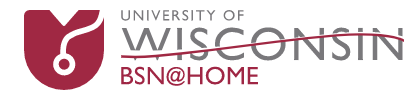 Daily Jefferson County Union. (2020, January 6). Charlie Berens [image]. https://www.dailyunion.com/charlie-berens/image_e1a7abda-7e1b-5654-8c09-c0d7327fd6cf.html
The Republic. (2021, November 4). U.S. 31 near county road 300E reopens after four-vehicle accident [image]. https://www.therepublic.com/2021/11/04/large-accident-blocking-u-s-31-near-county-road-300e-motorists-asked-to-avoid-the-area/
Wisconsin Department of Health Services. (2021). Forms – Advanced Directives. https://www.dhs.wisconsin.gov/forms/advdirectives/adformspoa.htm
WSVN Staff. (2021, July 27). Teen on ventilator after getting COVID-19 days before planned vacation [image]. WSAZ 3 News Channel. http://www.wsaz.com/2021/07/27/teen-ventilator-after-getting-covid-19-days-before-planned-vacation/
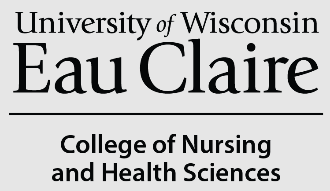 **This educational module was created by BSN@Home/UW-Eau Claire Bachelor of Science in Nursing students** 
Fall 2021